~tabish salam
Environmental Factorsaffecting Vegetable production in India
Subject: Fundamentals of Horticulture 
Submitted by: Tabish Anwar
Submitted to:
 Dinesh Kumar (HOD Agriculture)
Himalayan College , Roorkee
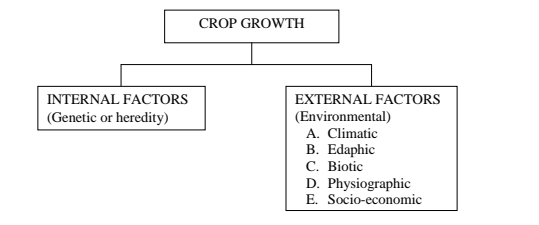 ~tabish salam
~tabish salam
Climatic factors
Temperature
Temperature requirements are based on the minimum, optimum, and maximum temperatures during both day and night throughout the period of plant growth.
Requirements vary according to the type and variety of the specific crop.
Based on their optimum temperature ranges, vegetables may be classed as  cool-season or warm-season types.
Cool-season vegetables thrive in areas where the mean daily temperature does not rise above 70° F (21° C). This group includes the artichoke, beet, broccoli, brussels sprouts, cabbage, carrot, cauliflower, celery, garlic, leek, lettuce, onion, parsley, pea, potato, radish, spinach, and turnip.
~tabishsalam
Warm-season vegetables, requiring mean daily temperature of 70° F or above, are intolerant of frost. These include the bean, cucumber, eggplant, lima bean, okra, muskmelon, pepper, squash, sweet corn (maize), sweet potato, tomato, and watermelon.
Temperature also exert a profound influences the growth and development of vegetables. There are many critical processes in plant/vegetable which are affected by temperature such as enzyme activity, photosynthetic rate, gas exchange, transpiration etc. 
Biochemical reaction : the rate of biochemical process is affected mainly by temperature. Within a limit the rate of chemical reaction increases wit increase in temperature. This rate of increase with every 100c rise in temperature is called quotient 10 or Q10. 



 Uptake of CO2 : above a certain temperature the uptake of CO2 by plant leaves decreases due to closure of stomata.
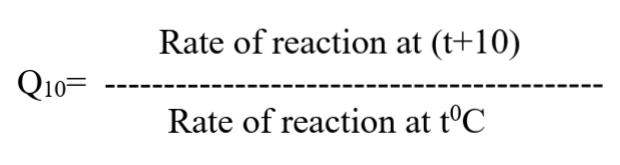 ~tabish salam
Enzyme activity: Enzymes have certain optimum range of temperature within which they work most efficiently, as the temperature goes above or below that range the enzyme activity decreases.
Rate of photosynthesis: photosynthetic rate is also maximum only within optimum temperature range. As the temperature goes above or below that range the rate of photosynthesis decreases shaply. This is due to decrease in enzyme activity, carbon dioxide uptake etc.
Development of photosynthetic infrastructure: temperature influence the formation of grana in chloroplast.
Growth substances: At optimum temperature the activity of Auxin, Cytokinin, Gibberellins is high and that of Abscisic acid is low. At higher or lower temperature the activity of abscisic acid increases and other hormone increases.
 Development: developmental processes like germination, leaf initiation, tillering, flowering grain filling have their optimum temperature range and their rate is maximum only in their optimum range.
Pests and diseases: at higher temperature the infestation from pest and disease increases and yield therefore decreases.
~tabish salam
Rainfall
Nutrient management: Rainfall increase the water content and in soil and nutrient present in soil dissolve in this moisture and are finally absorbed by plant.
Weed management: Rainfall enhance the germination and growth of weed and therefore it becomes very difficult to control them. Rainfall also make soil wet and it becomes difficult to operate weeding instruments.
Insect pest and disease: Rainfall is associated with high pest and disease infestation in plant. This is due to activation of pathogen spores in moist condition.
Lodging: Lodging increases in rainfall because the head of plant become more heave after adsorbing rainwater and due to wet soil roots cannot firmly hold the soil.
Produce quality: Rain fall have negative influence on produce quality since moisture content in seeds increases it become unfit for processing. High moisture content during storage ilso attract pest and diseases.
Relative humidity(RH)
~tabish salam
Relative humidity is the ratio of actual vapor  content to that of saturation vapor content at a particular temperature, expressed in percentage.



Water relation: At high RH the rate of transpiration decrease which finally decrease the rate of water uptake plant. This happens due to decrease in water potential gradient between leaf and atmosphere.
Leaf growth: At low relative humidity plant loose lot of water and also water content of leaf cell decreases which finally reduce their growth.
photosynthesis: At low RH there is closure of stomata by plants to save water, closed stomata also restricts gas exchange and therefore photosynthesis rate also decreases.
Pollination: In high RH conditions pollination is difficult since pollen becomes heavy and they stick with each other.
 Yield: high RH during grain maturity period decreases the yield of pant.
Pest and disease: pest and diseases are more prominent during high RH conditions
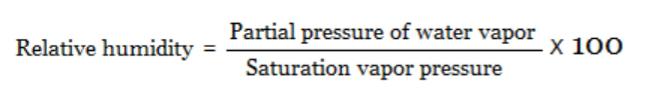 Solar radiation
~tabish salam
Total solar radiation falling on plant surface 75-85% is used to evaporate water, 5-10% sensible heat storage into the soil, 5-10% goes into sensible heat exchange with atmosphere; 1-5% goes into photosynthesis. 
Plants photosynthetic pigments absorb light energy only in the visible part of solar spectrum that is between 400 to 700 nm (more precisely 380 to 760nm). Such radiations are therefore called as Photosynthetically active radiations (PAR).
Effects of light
Photosynthesis: It is well know that light is an essential requirement for photosynthesis. But apart from photosynthesis solar radiation also influence the production of enzymes useful in photosynthesis, development of photosynthetic apparatus etc.
Enzymes activation: light have influence in activation of certain enzymes in plants such as PEP carboxylase and Rubiscoaccelerate.
Pigmentation: different wavelength of light promote the formation of  many pigments like chlorophyll, phytochrome apart from this red light also accelerates.
~tabish salam
Phototropism: light also influence the shape of plant by controlling its tropic movement during early growth period, this phenomenon is termed as phototropism.
Seed germination: in many species germination of seed is affected by light. Such light sensitive seeds are called photoblastic seeds. Seeds of some plants germinate only after they are exposed to light, eg. lettuce such seeds rae called positively photoblastic. On the other hand germination is inhibited after being exposed to sunlight in seeds which are negatively photoblastic.
Stomatal movement: light causes opening of stomata and hence better exchange of gas and water takes place between plants and atmosphere.
Assimilation and absorption of nutrients:  it has been observed that absorption of nutrients increase in light. This may be due to faster assimilation of absorbed nutrient in plants which cause a free energy gradient between soil and plant ionic concentration for Eg. NR (nitrate reductase) concentration increases in light. NR helps to convert nitrate in nitrate which is then assimilated in protein.
Translocation of photosynthates: light is also considered to be involved in better translocation of  assimilated food from leaves to the non-photosynthetic tissue.
~tabish salam
Edaphic Factors
Soil moisture
Water is a principal constituent of growing plant which it extracts from soil.
Water is essential for photosynthesis.
The moisture range between field capacity and permanent wilting point is available to plants.
Available moisture will be more in clay soil than sandy soil.
Soil water helps in chemical and biological activities of soil including mineralization.
It influences the soil environment Eg. it moderates the soil temperature from extremes.
Nutrient availability and mobility increases with increase in soil moisture content.
~tabish salam
Soil air
Aeration of soil is absolutely essential for the absorption of water by roots.
Germination is inhibited in the absence of oxygen.
O2 is required for respiration of roots and micro organisms.
Soil air is essential for nutrient availability of the soil by breaking down insoluble mineral to soluble salts.
Proper aeration is required for proper decomposition of organic matter.

Soil temperature
It affects the physical and chemical processes going on in the soil.
It influences the rate of absorption of water and solutes (nutrients).
It affects the germination of seeds and growth rate of underground portions of the crops like tapioca, sweet potato.
Soil temperature controls the microbial activity and processes involved in the nutrient availability.
 Cold soils are not conducive for rapid growth of most of agricultural crops.
~tabish salam
Soil mineral matter
The mineral content of soil is derived from the weathering of rocks and minerals as particles of different sizes. These are the sources of plant nutrients eg; Ca, Mg, S, Mn, Fe, K etc.

Soil organic matter
It supplies all the major, minor and micro nutrients to crops.
It improves the texture of the soil.
It increases the water holding capacity of the soil.
It is a source of food for most microorganisms
Organic acids released during decomposition of organic matter enables mineralization process thus releasing unavailable plant nutrients.
~tabish salam
Soil organism
The raw organic matter in the soil is decomposed by different micro organisms which in turn releases the plant nutrients.
Atmospheric nitrogen is fixed by microbes in the soil and is available to crop plants through symbiotic (Rhizobium) or non-symbiotic (Azospirillum) association.
 Soil reactions
Soil reaction is the pH (hydrogen ion concentration) of the soil.
Most nutrients are available in soil at soil pH of 6.5.
Soils with low pH is injurious to plants due high toxicity of Fe and Al.
Low pH also interferes with availability of other plant nutrients.